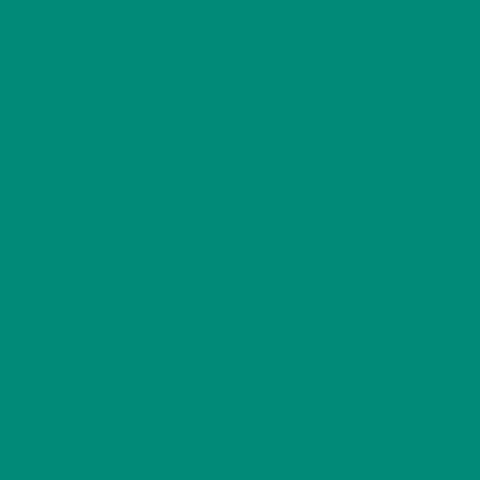 Проблема
196
Числа Лишрел
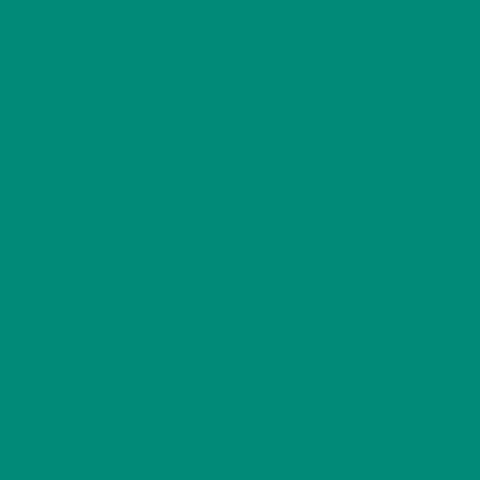 Проблема 196 — условное название нерешённой математической задачи: неизвестно, приведёт ли операция «перевернуть и сложить», применённая к числу 196 какое-то количество раз, к палиндрому — числу, читающемуся с конца так же, как с начала.
«Перевернуть и сложить» - название операции, выполняемой над числом. Суть заключается в сложении исходного десятичного числа с его перевёрнутой копией (числом, записанным с конца).
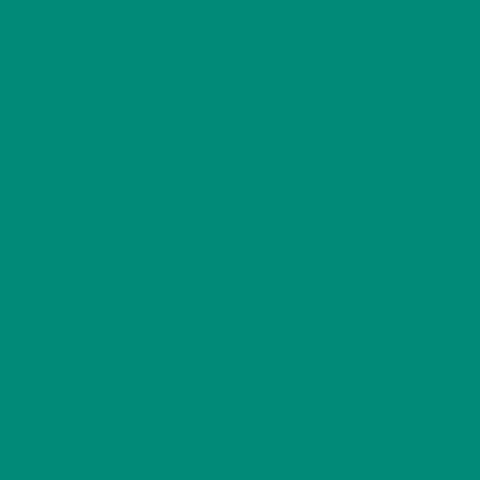 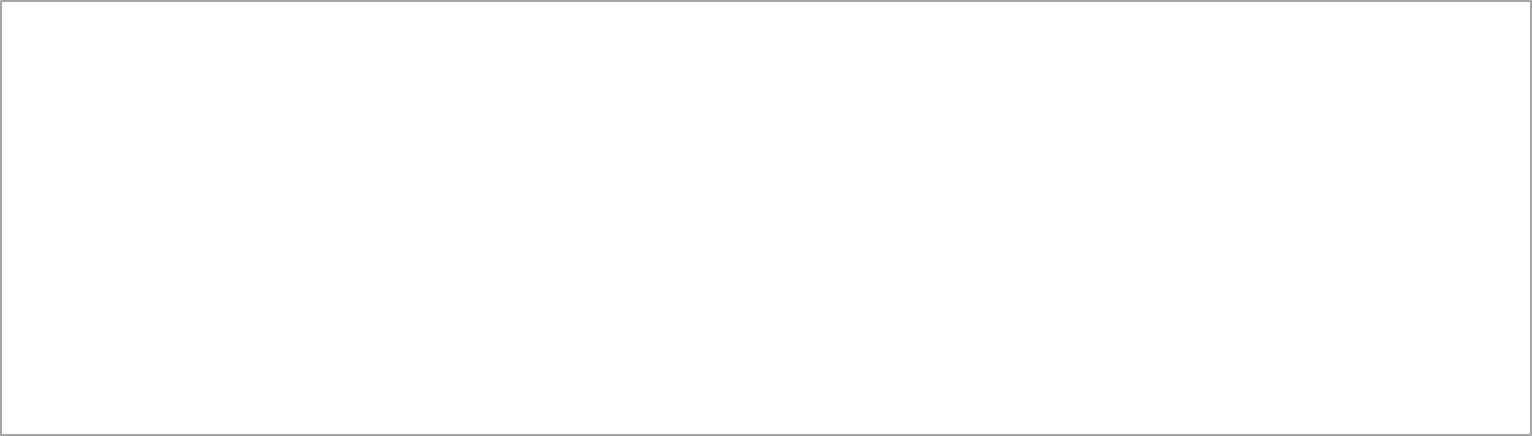 6
1
9
196 +        =887
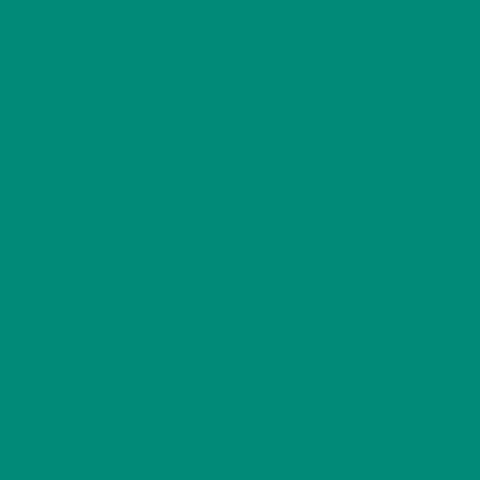 165 + 561 = 726
726 + 627 = 1353
1353+3531=4884
У нас получился палиндром 
Возьмём число   
59 + 95 = 154
154 + 451 = 605
605 + 506 = 1111 - три итерации
Итерации-повторное применение какой-либо операции.
Около 80 % всех чисел, меньших 10000, разрешаются в палиндром в 4 или меньше итераций.
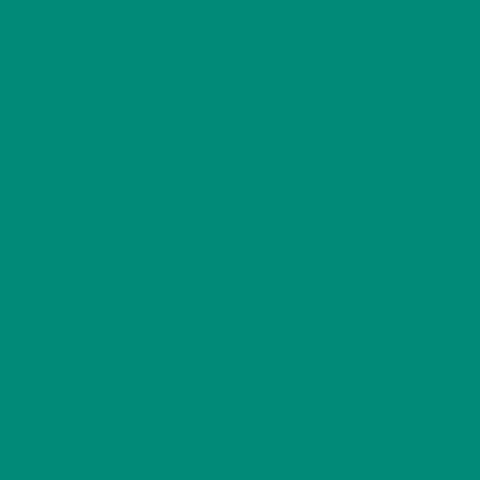 ?
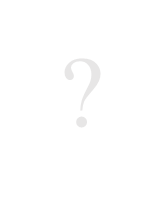 Все ли числа обращаются в палиндромы?
.
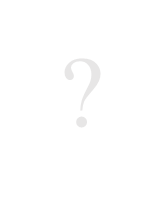 ?
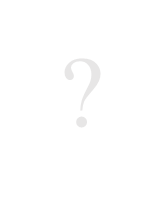 ?
?
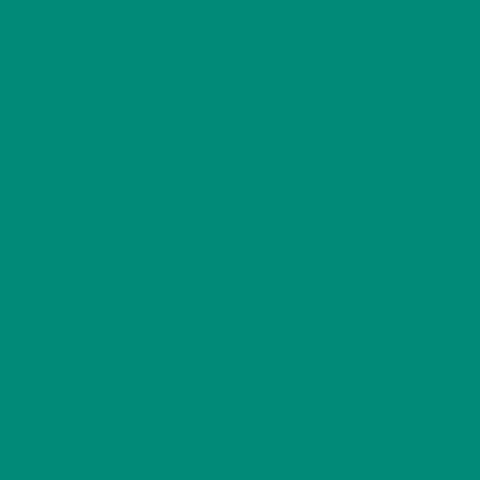 Число Лишрел - это натуральное число, которое при операции сложения со своим обратным числом не даёт палиндрома.
	Минимальное число Лишрел после нуля - 196.
	Хоть сколько раз число 196 не сложи - оно не станет палиндромом.
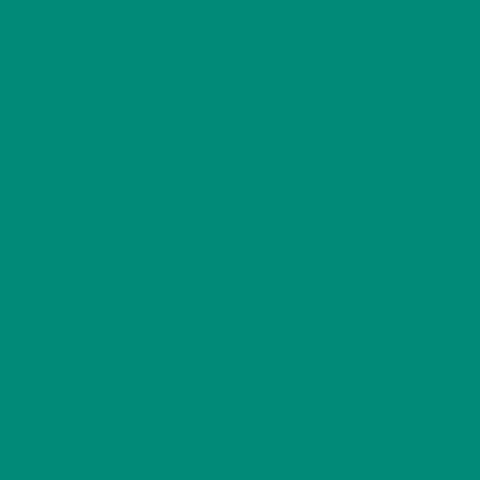 Палиндром  числа 196 ищется уже 30 лет (с 1987 года). После самой первой попытки в 2.5 миллиона итераций, их количество уже просто перестали считать, стали считать количество цифр в числе. 
	Первая попытка включала в себя 1 миллион, то математики с помощью компьютеров получили число из 414 миллионов цифр за миллиард итераций. 
	Последний результат 2015 года дал число размером в 1 миллиард цифр, но палиндрома там не было...
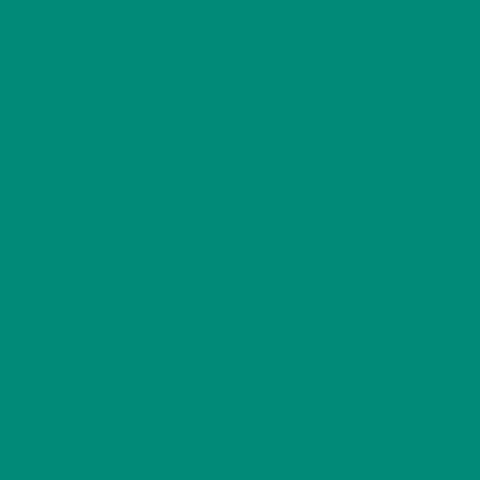 В 1995 году Тим Ирвин с использованием программ достиг отметки в два миллиона цифр всего за три месяца, опять не найдя палиндрома.
в 2011 году Romain Dolbeau совершил миллиард итераций и получил число, состоящее из 413 930 770 цифр, в июле 2012 года его вычисления достигли числа с 600 млн цифр, а в феврале 2015 число цифр перевалило за 1 миллиард, но палиндром так и не был обнаружен.
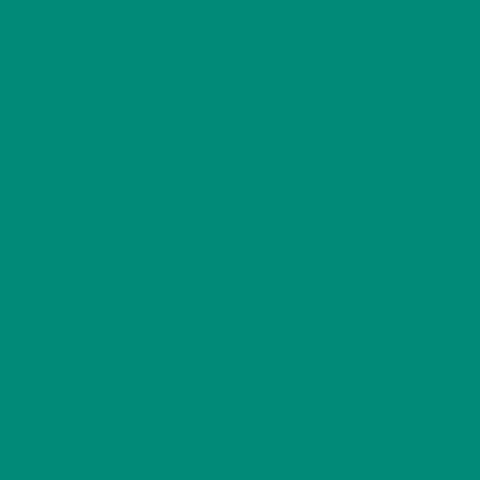 Никто никогда не видел палиндромов чисел 879, 1997,7059... Вы можете помочь этим числам найти свои палиндромы, а взамен получите премию за прорыв в математике или награду за решение парадокса...